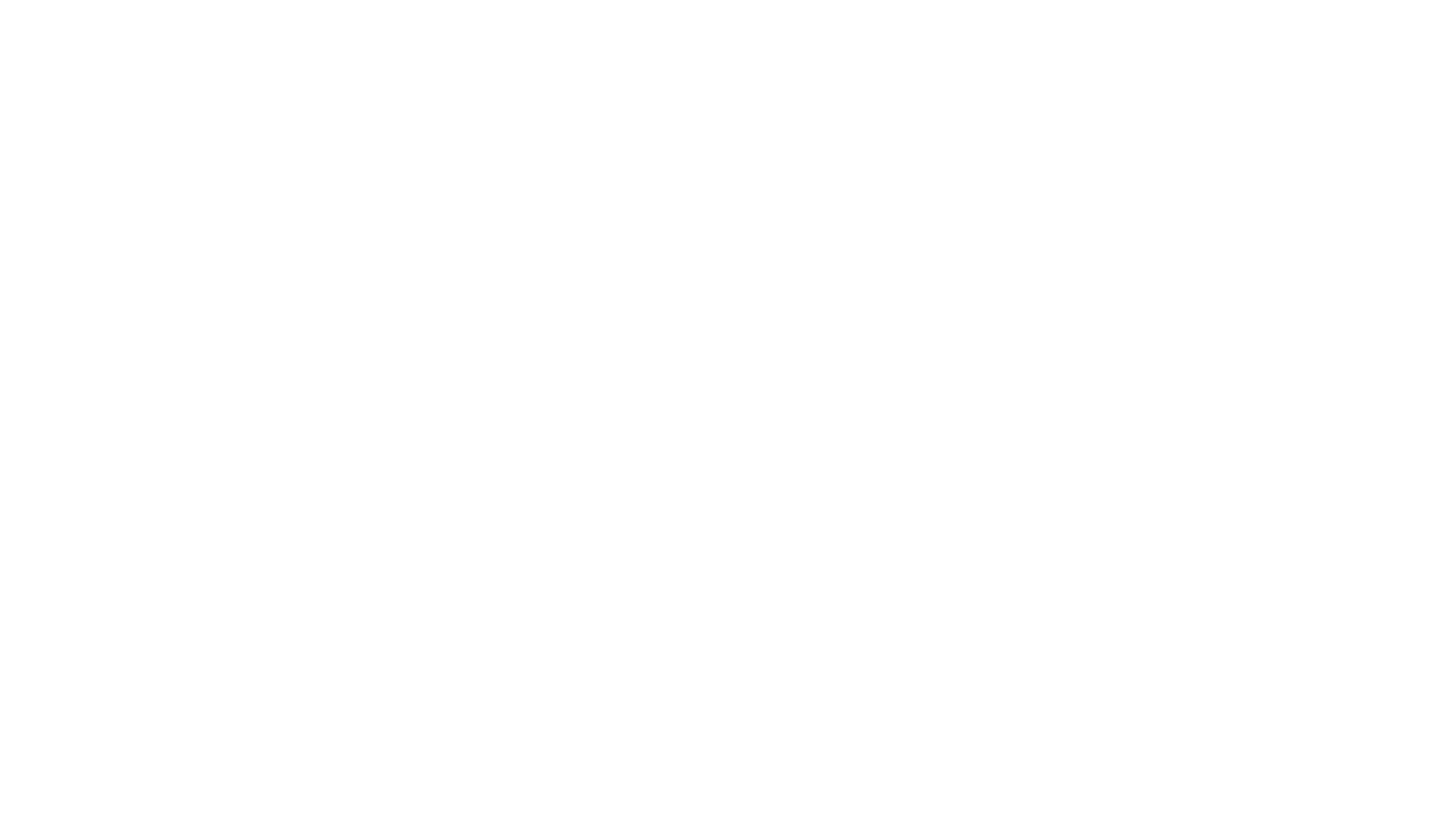 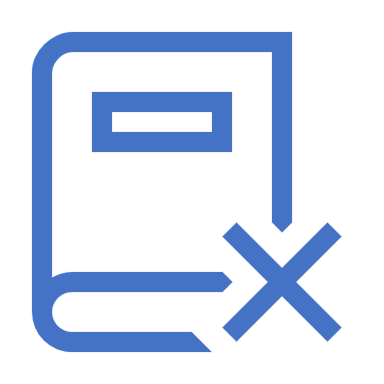 4.b
7.4.2020.
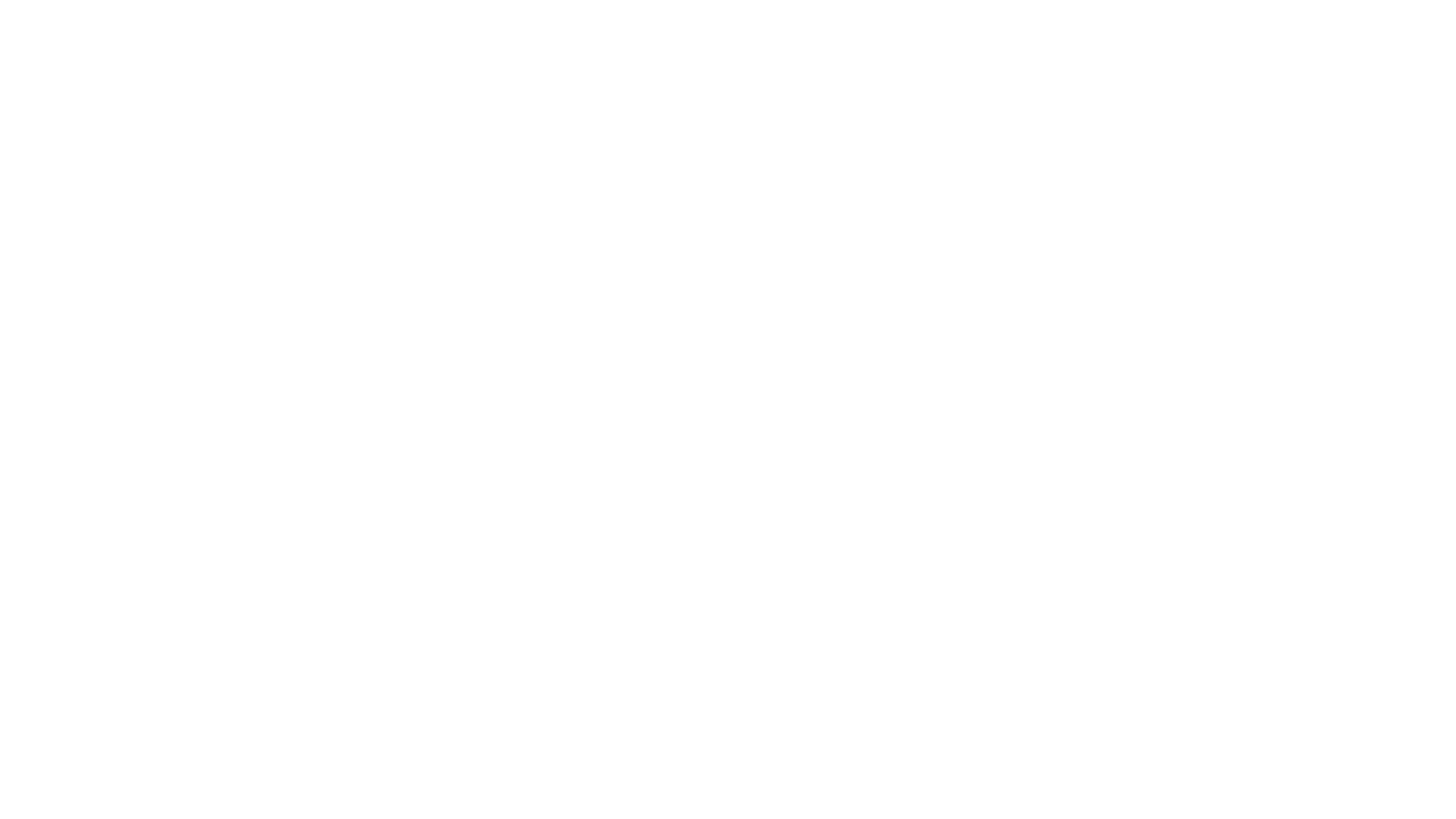 Prisjeti se što je stvaran opis. Provjeri svoje znanje putem igrice na Wordwallu  (što sve navodimo u stvarnom opisu ).
 STVARAN OPIS

U bilježnicu napiši sljedeći plan ploče:

Slikovit opis
SLIKOVIT OPIS je opis koji obiluje pridjevima, usporedbama i slikovitim izrazima. Nazivamo ga još i izražajan, književni ili literarni opis.
HRVATSKI JEZIK - Slikovit opis
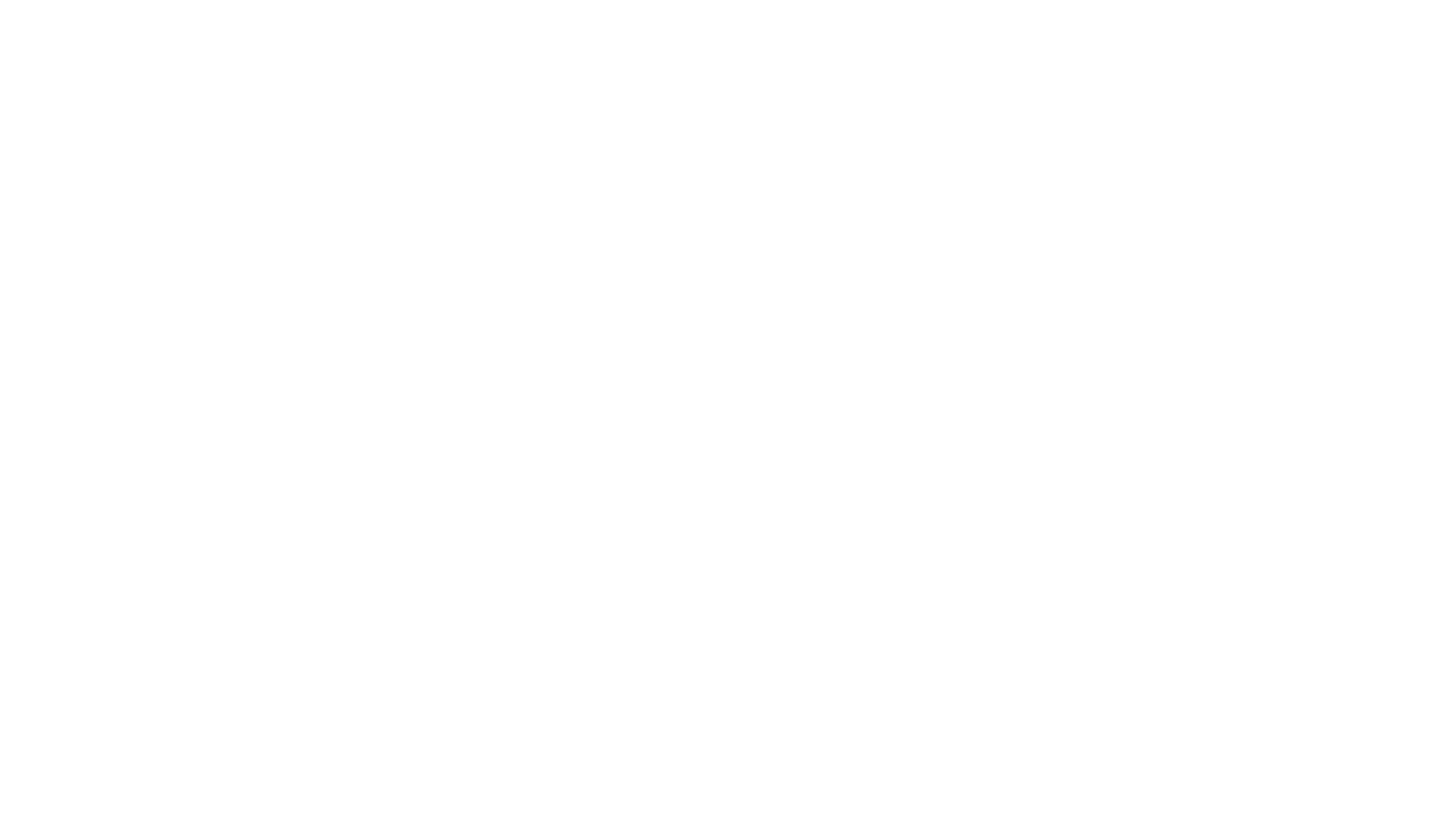 Pozorno promotri sliku.
Usmeno je opiši prema planu opisa. Pazi da tvoj opis bude slikovit uz mnoštvo pridjeva, usporedbi i slikovitih izraza.
Ta fotografija korisnika Nepoznat autor: licenca CC BY-NC-ND
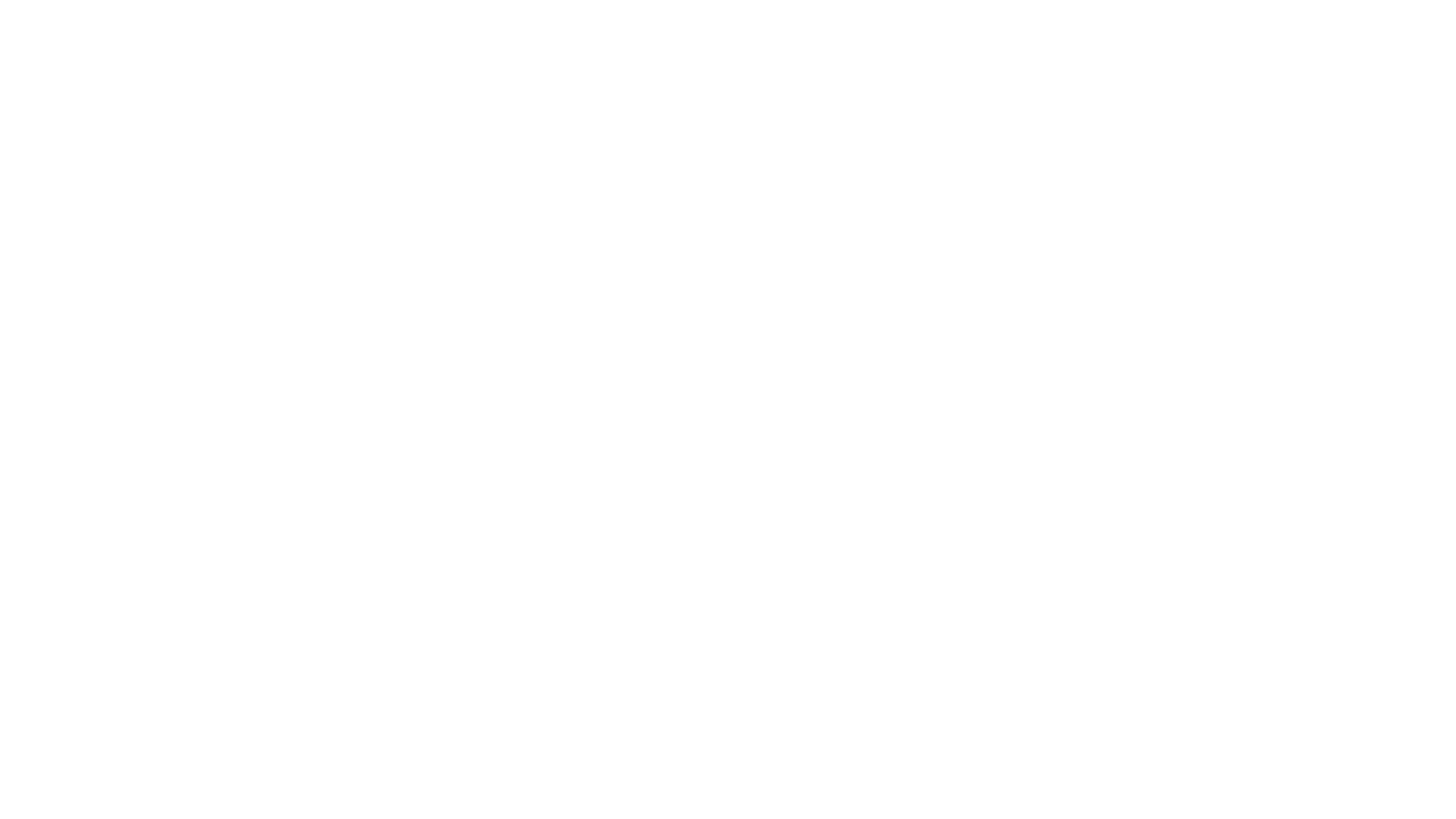 ZADATAK: U bilježnicu napiši SLIKOVIT OPIS grada Zagreba u obliku sastavka pod naslovom Moj Zagreb. Pazi na dijelove sastavka i pravila pisanja.
U pisanju će ti pomoći zadani plan opisa.
UVOD: navedi ime grada i gdje se smjestio (položaj)
GLAVNI DIO: opiši izgled ulica i trgova, opiši kako izgleda grad pun ljudi, napiši koji dio grada ti je najdraži, izrazi svoj dojam grada odozdo dok šetaš ulicama i odozgo kad ga gledaš s Gornjeg grada
ZAVRŠNI DIO: napiši svoj osjećaj prema gradu.

PAZI! Opis mora biti slikovit. Obiluje pridjevima, usporedbama i slikovitim izrazima.
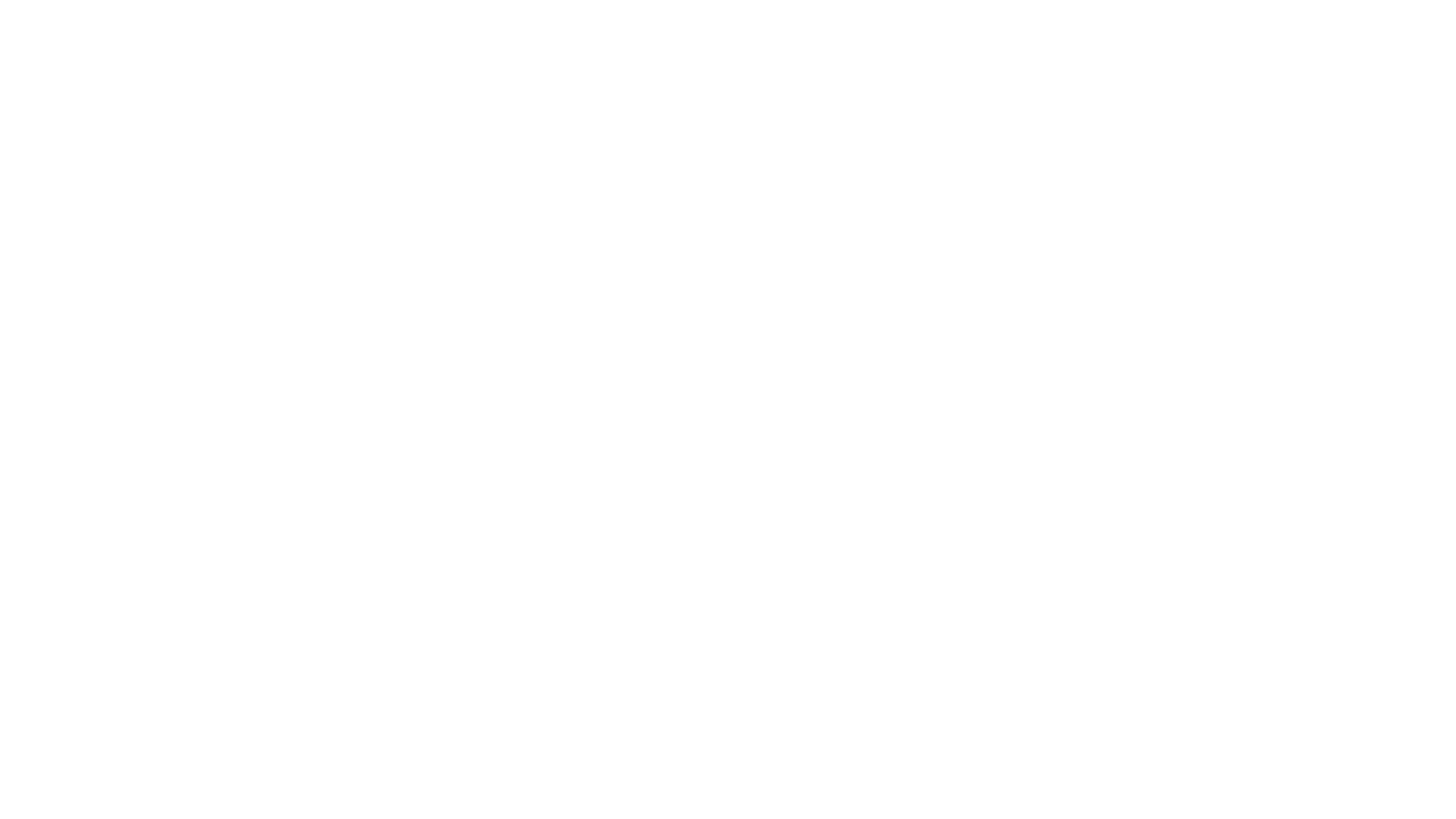 SLIKOVIT OPIS
Pročitaj glasno svoj slikovit opis grada. Pošalji videozapis u razrednu grupu na WhatsApp.

ZA ONE KOJI ŽELE VIŠE...
Mali špancir
Aplikacija Pozdrav iz Zagreba nudi virtualnu šetnju gradom.
Pozdrav iz Zagreba ili Greetings from Zagreb prva je mobilna aplikacija nastala u Nacionalnoj i sveučilišnoj knjižnici u Zagrebu, koja omogućuje virtualnu šetnju Zagrebom i posjet deset najljepših lokacija te slanje personaliziranih digitalnih razglednica. Aplikacija je dostupna na hrvatskom i engleskom jeziku i besplatna za korisnike.
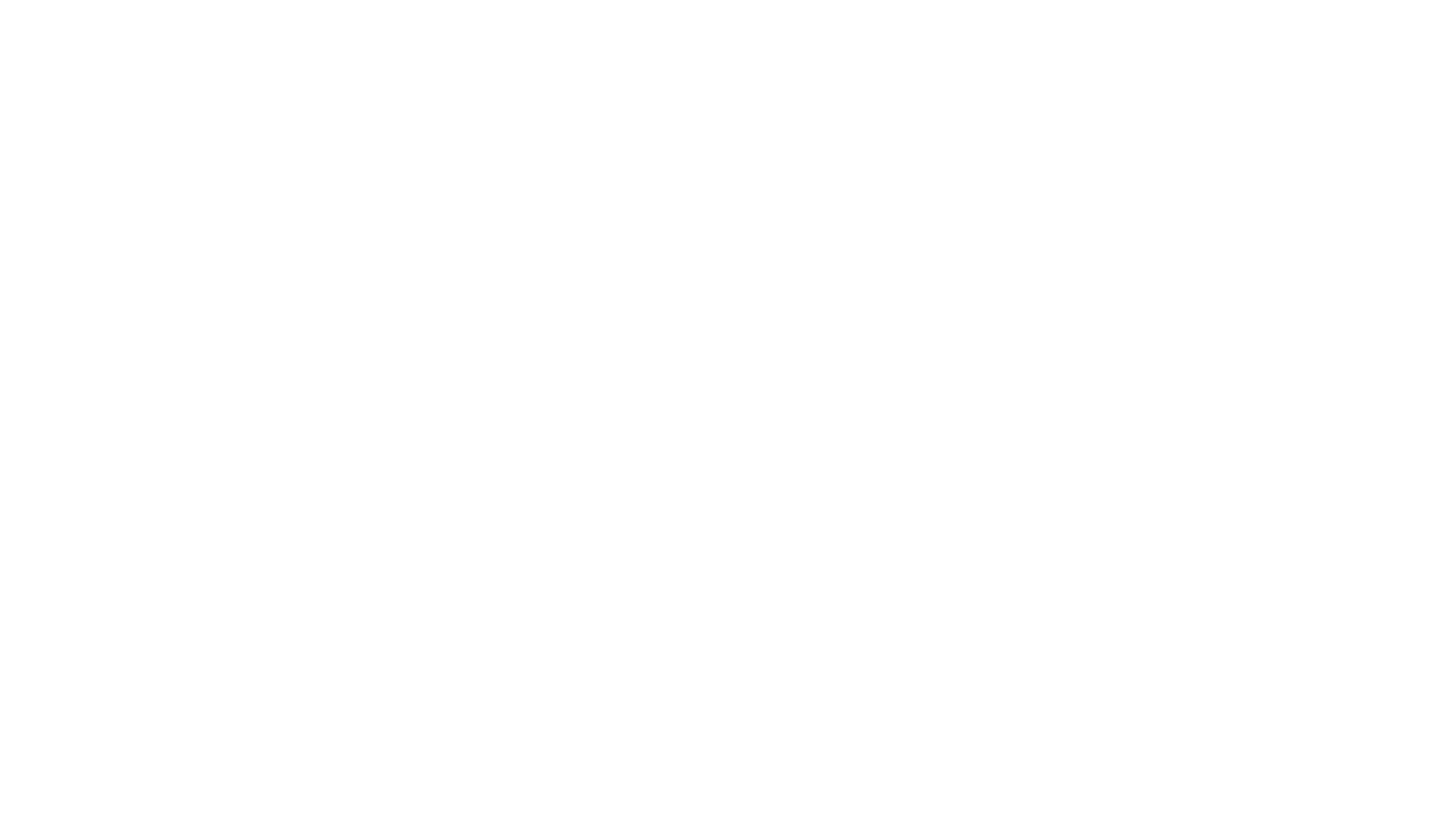 Provjeri znanje na kvizu 
 Napravi umnu mapu u bilježnicu. Koristi se bilješkama iz bilježnice i udžbenikom od str. 58 – 71. 
Središnji pojam umne mape treba biti HRVATSKA DANAS. Ostali pojmovi su sadržani u naslovima lekcija (udžb., str. 58 – 71). Osim pojmova umna mapa treba sadržavati i slike. 
Kad završiš riješi križaljku HRVATSKA DANAS
PRIRODA I DRUŠTVO – PONAVLJANJE